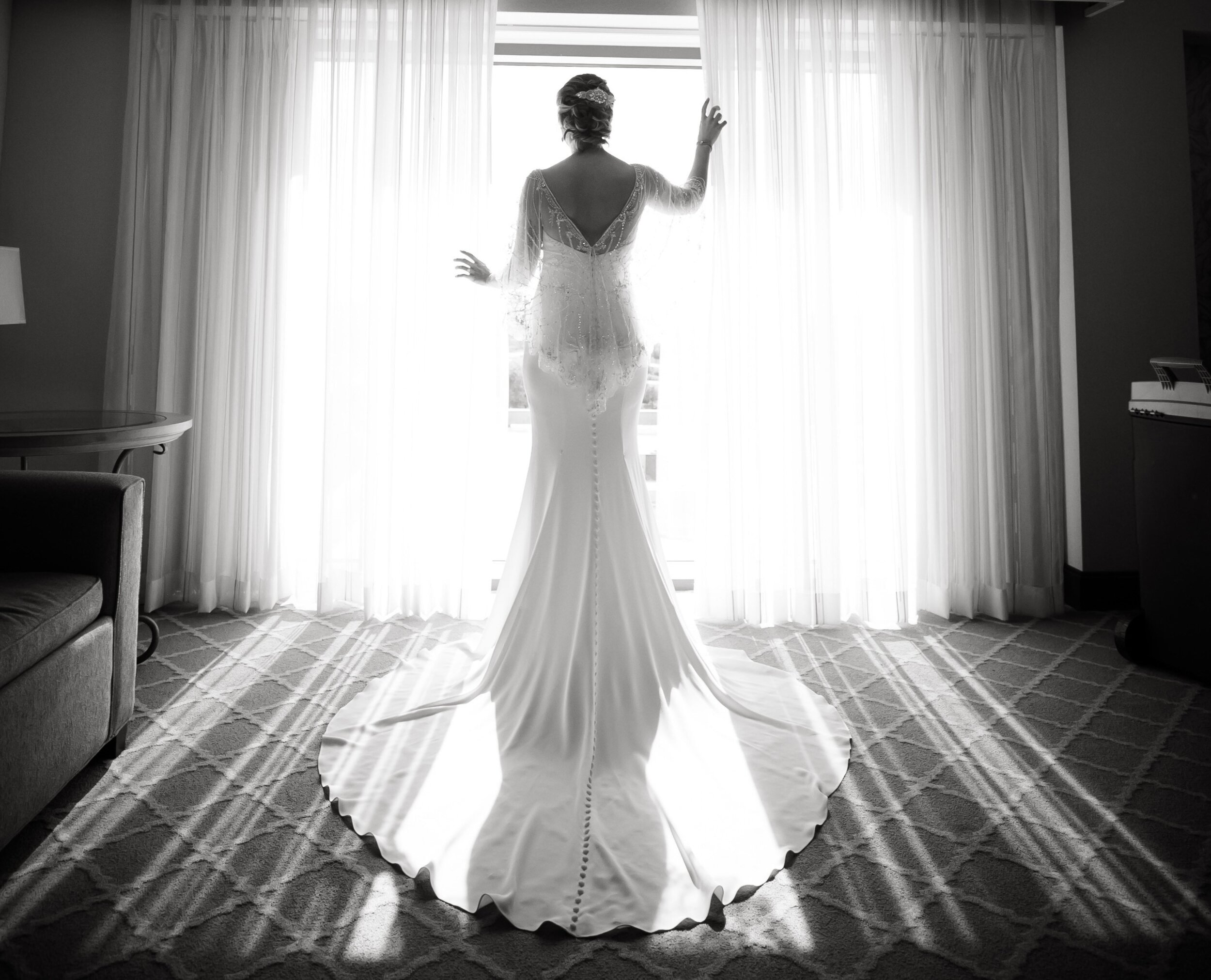 The Precious 
Bride
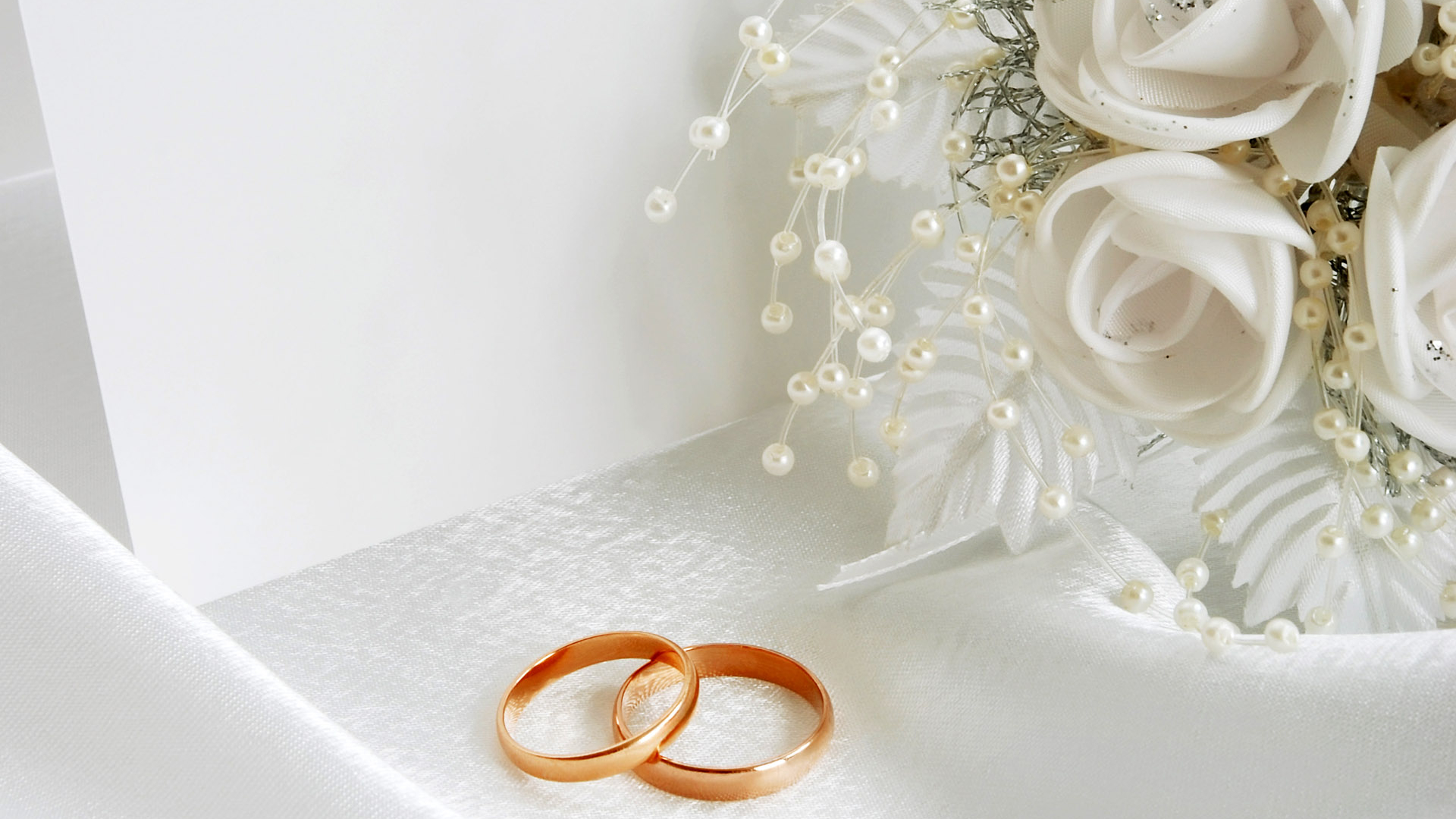 saves her
loves her 
gives himself up for her
nourishes her
cherishes her
secures her
The Bride is precious to Christ
Revelation 19:6-9

6 Then I heard what seemed to be the voice of a great multitude, like the roar of many waters and like the sound of mighty peals of thunder, crying out,
“Hallelujah!For the Lord our God the Almighty reigns.7 Let us rejoice and exult and give him the glory,for the marriage of the Lamb has come, and his Bride has made herself ready;8 it was granted her to clothe herself with fine linen, bright and pure”—
for the fine linen is the righteous deeds of the saints.
9 And the angel said to me, “Write this: Blessed are those who are invited to the marriage supper of the Lamb.” And he said to me, “These are the true words of God.”
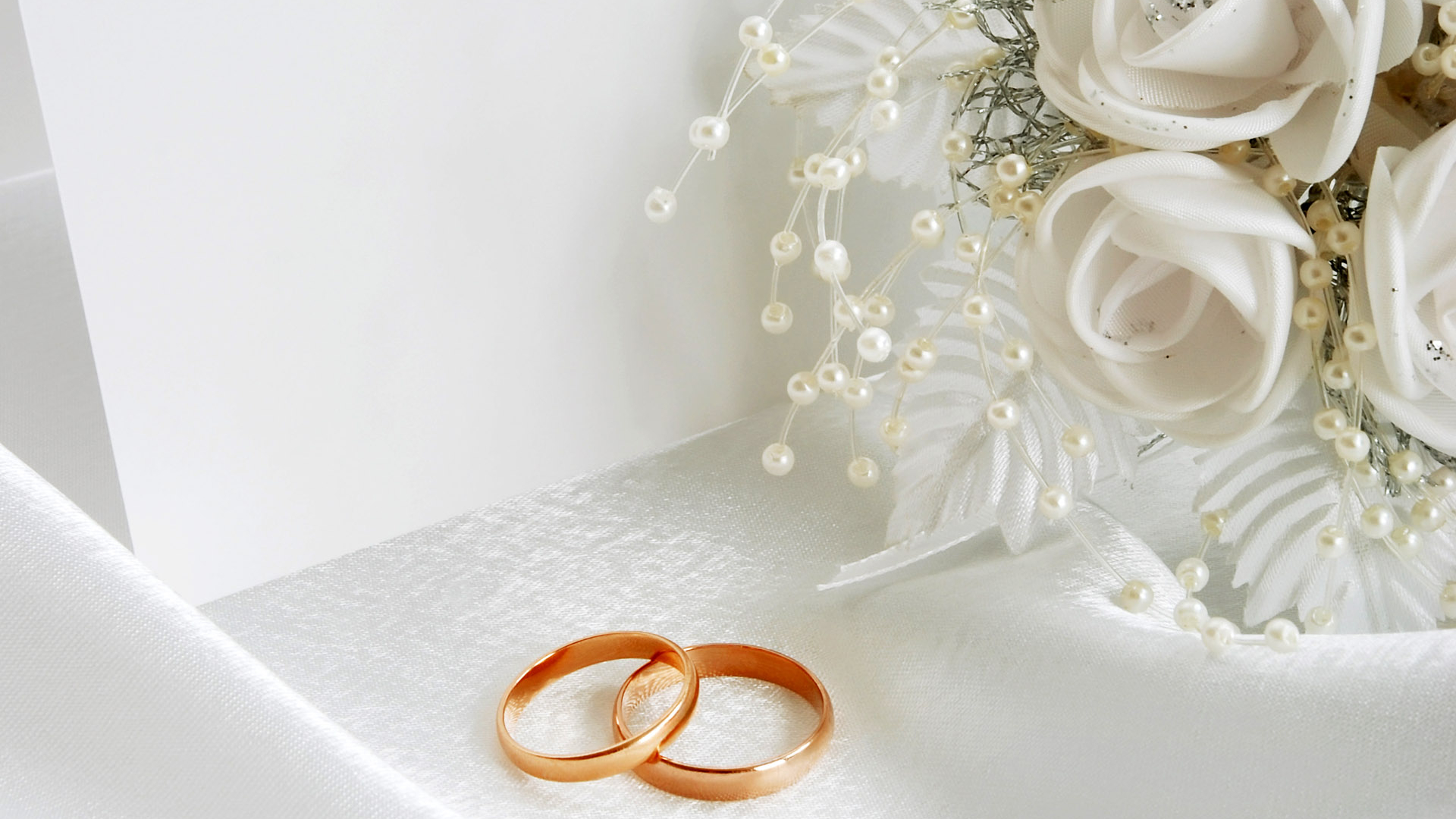 The Bride is prepared by Christ
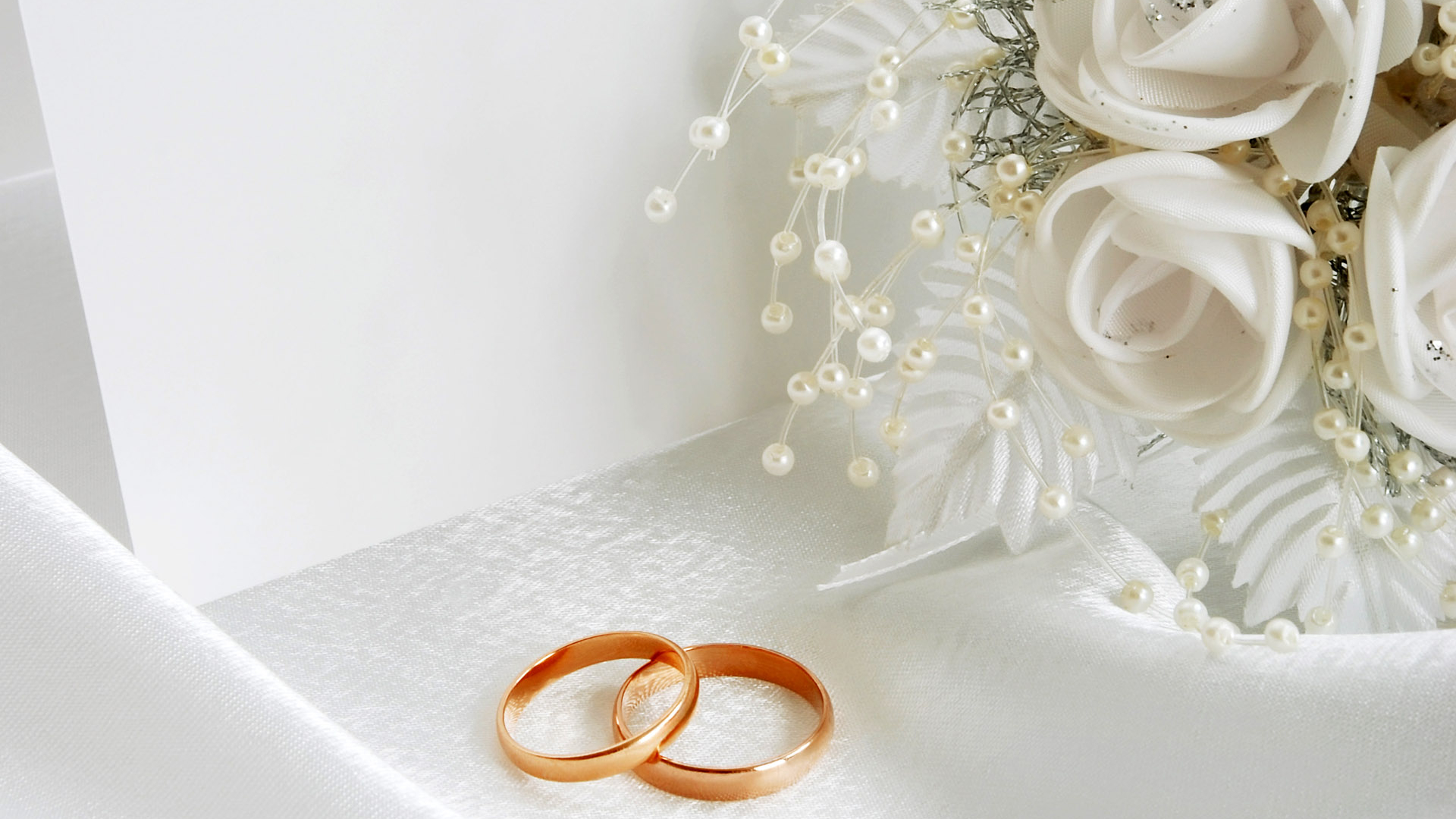 Gifts to build
The Bride is responsible before Christ
Leaders to guide
2 Corinthians 11:1-3

1 I wish you would bear with me in a little foolishness. Do bear with me! 2 For I feel a divine jealousy for you, since I betrothed you to one husband, to present you as a pure virgin to Christ. 3 But I am afraid that as the serpent deceived Eve by his cunning, your thoughts will be led astray from a sincere and pure devotion to Christ.
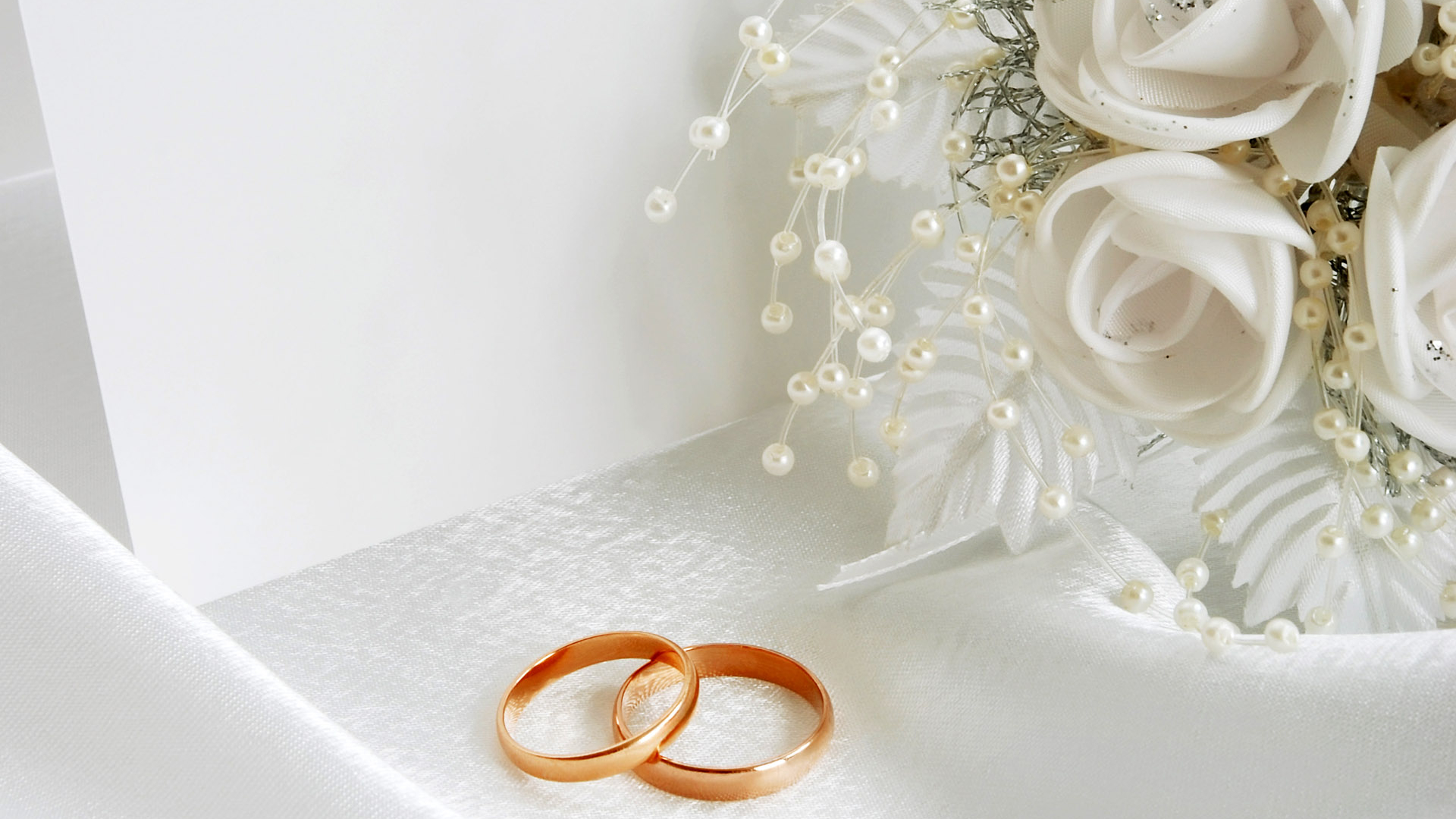 Gifts to build
The Bride is responsible before Christ
Leaders to guide
Charges to fulfil
1 Peter 1:15 – holiness
Colossians 3:12-14 – love 
Ephesians 4:25 – truthfulness
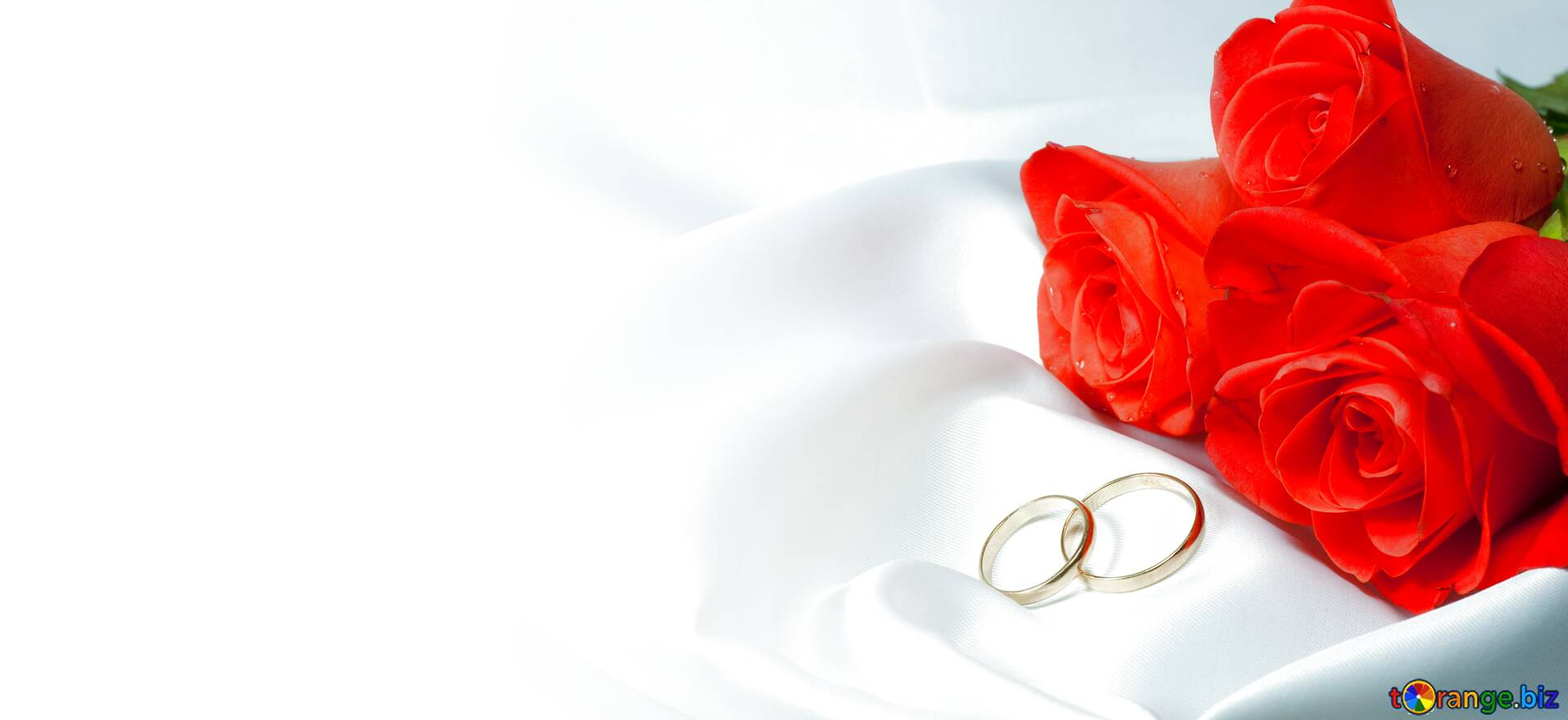